Pinning your Flickr is Delicious
Professional Learning Networks in the high school setting. 
How can utilizing digital and web technologies enhance instruction and student learning in the arts?
Stephanie Wirt 
Powhatan High School • Powhatan, Virginia
Stephanie Pickens
West Forsyth High School • Cumming, Georgia
Contact us for more information about PLNs
Stephanie Wirt
Wirtartalk.org
Stephanie Pickens
Stephaniepickens.com
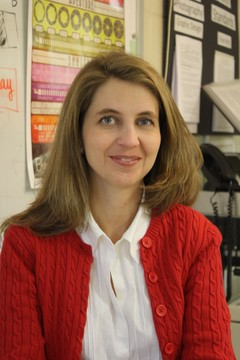 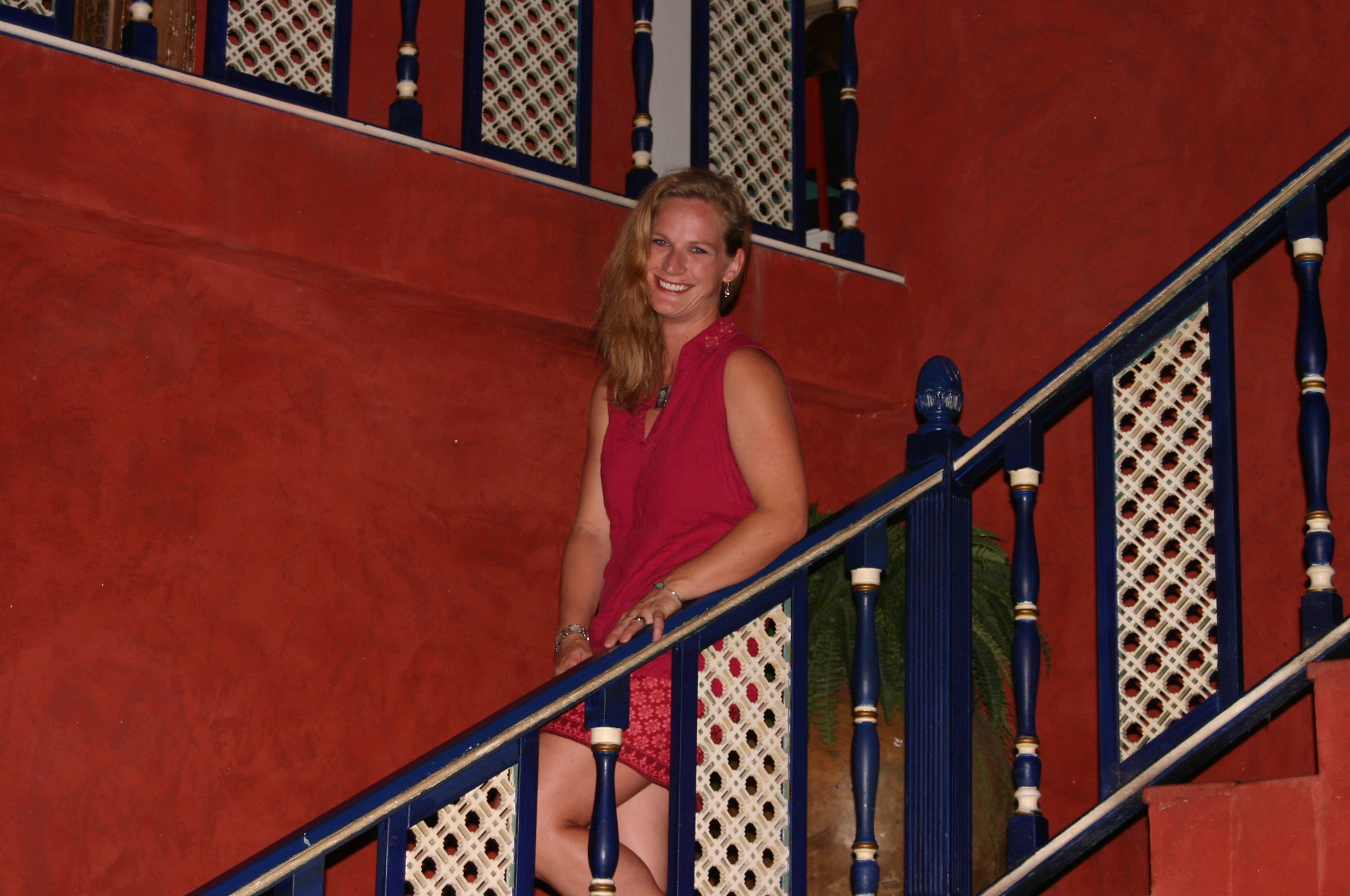 stephanie@wirtartalk.org
stephaniepickens@me.com
What’s a PLN?
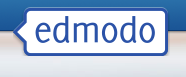 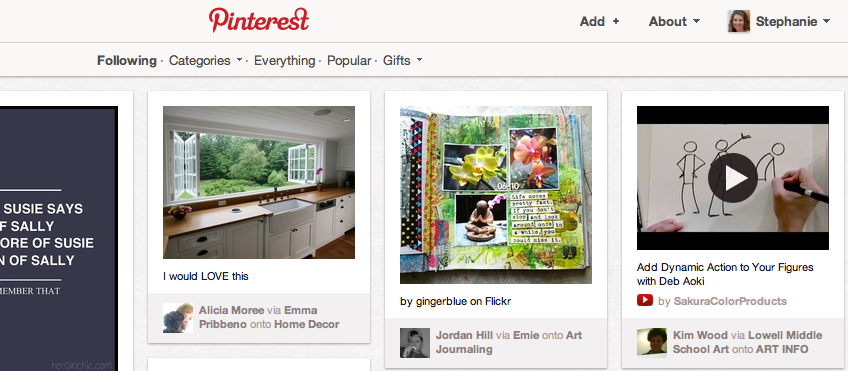 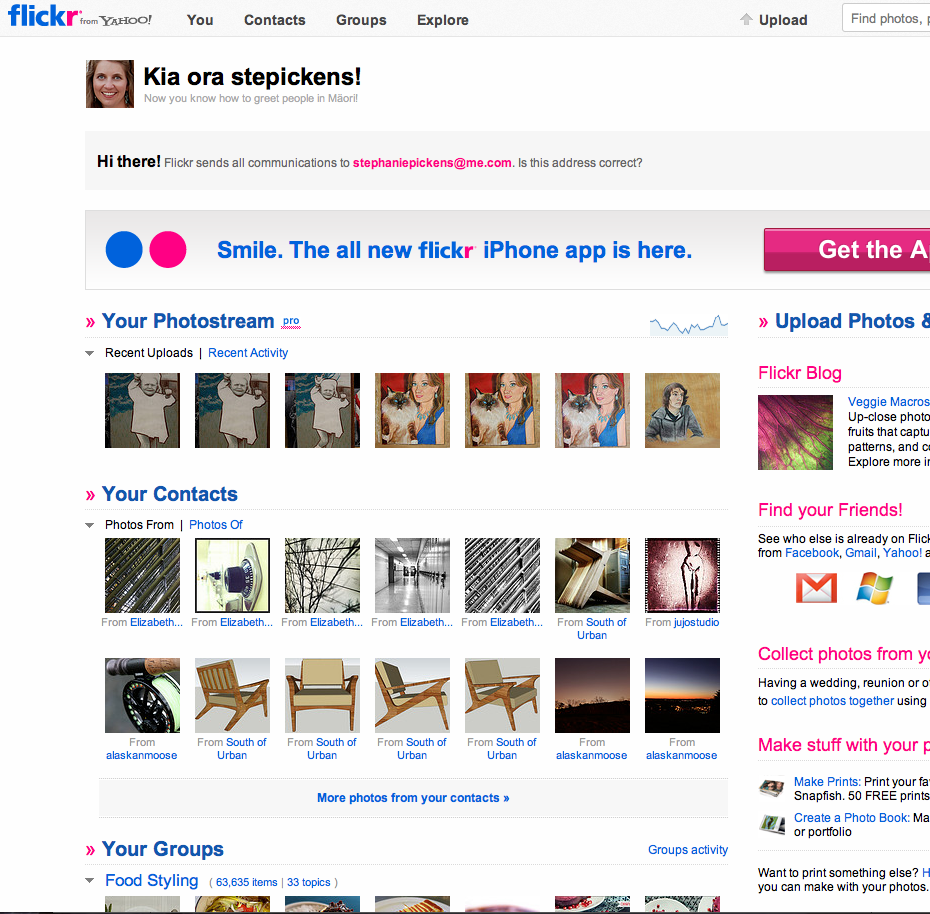 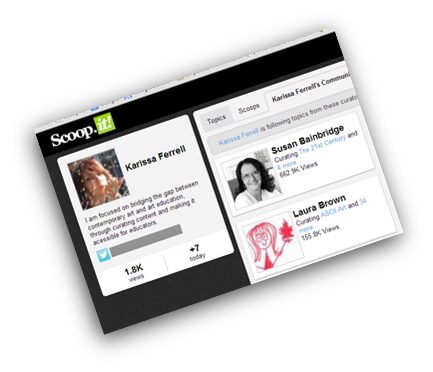 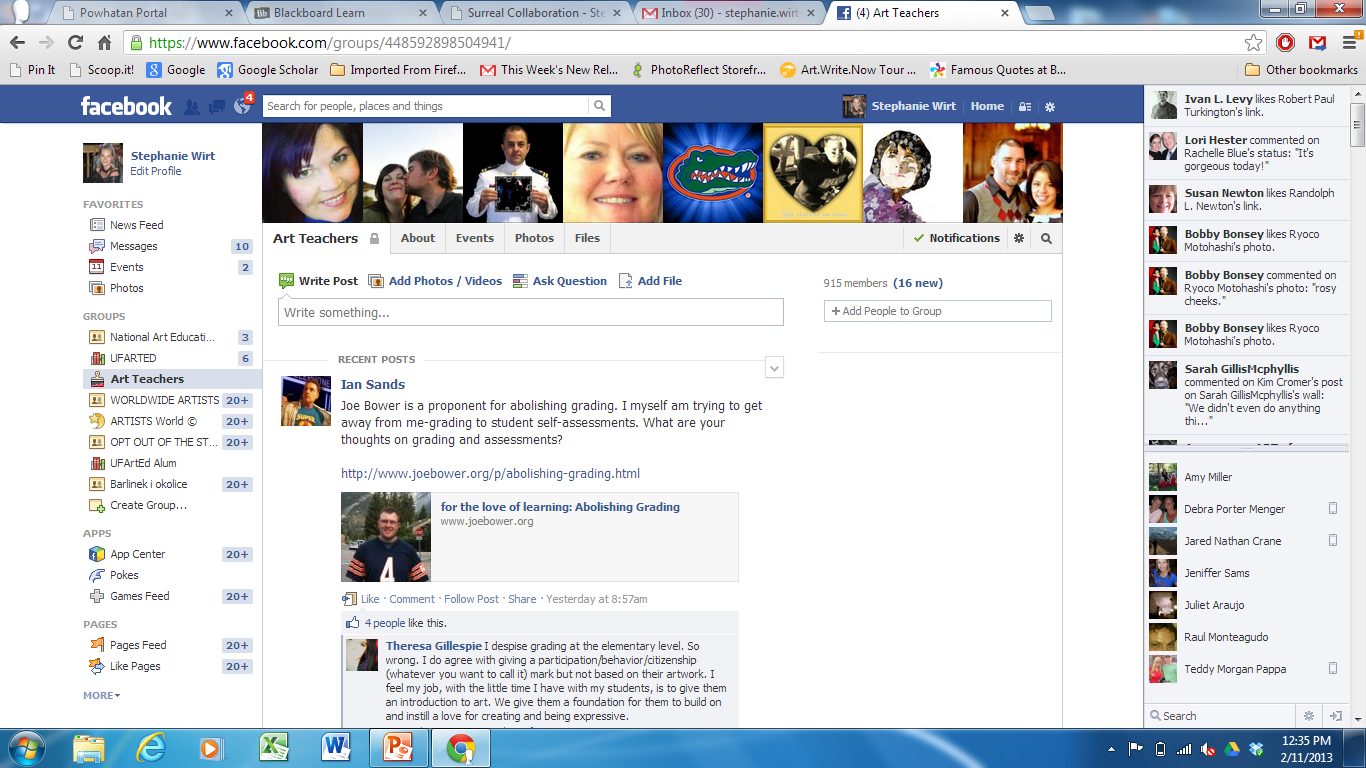 Personal Learning Network
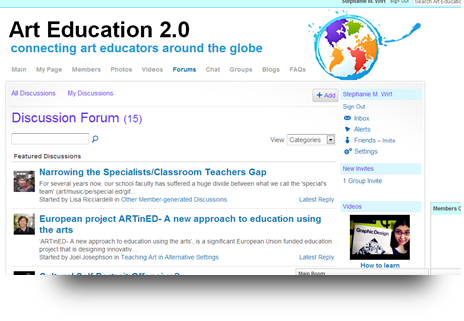 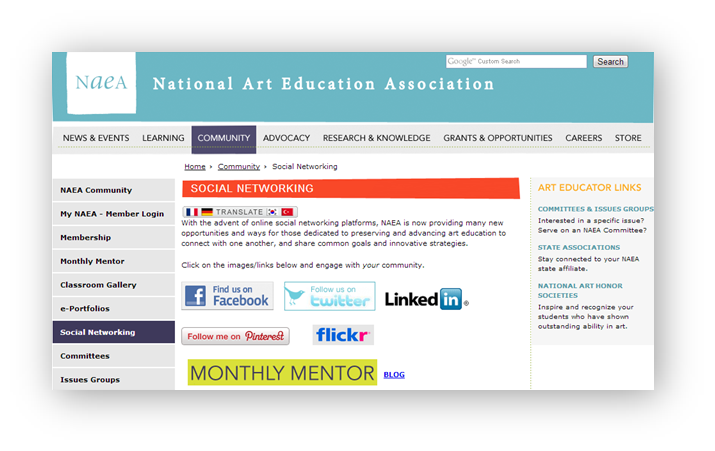 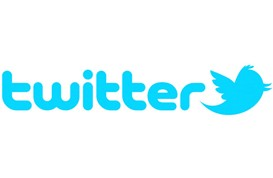 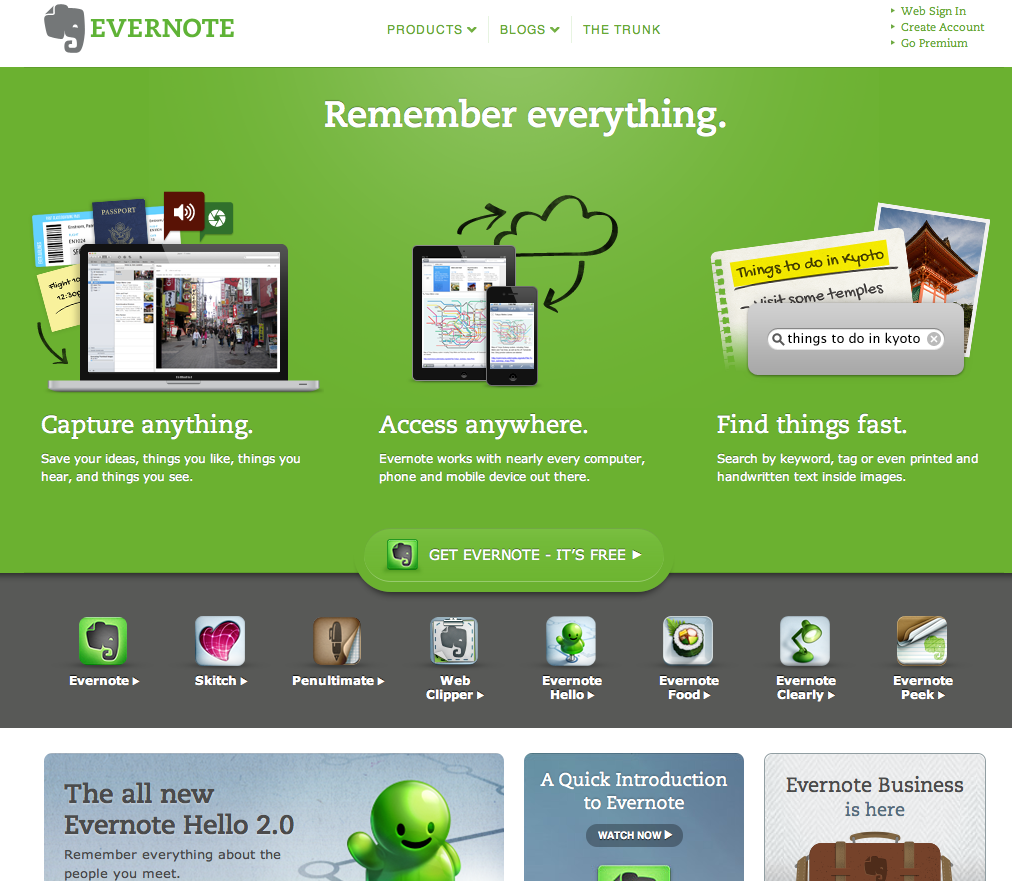 Pinning and Flickr as Visual Research
Pinterest
Flickr
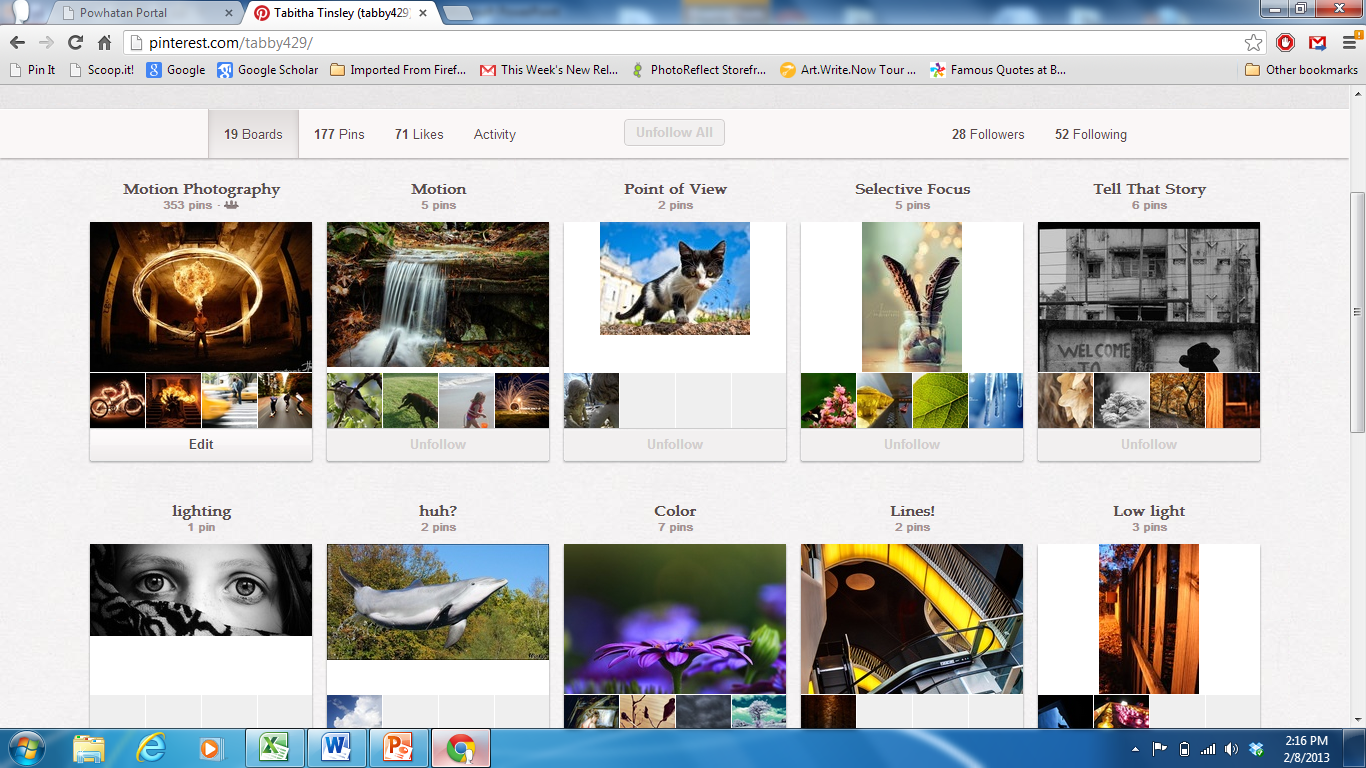 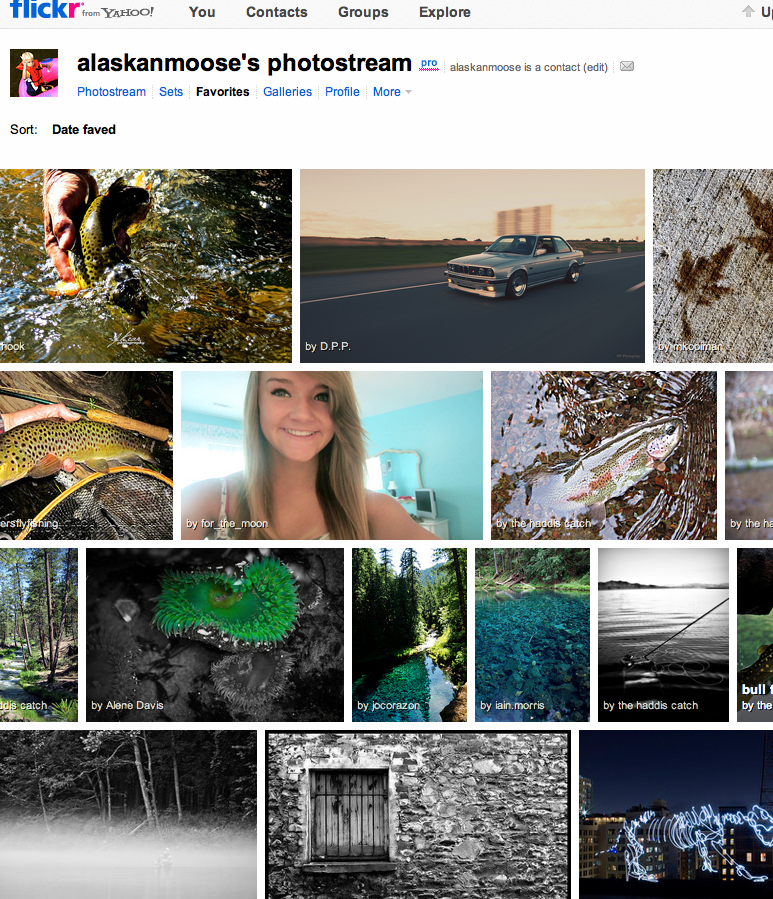 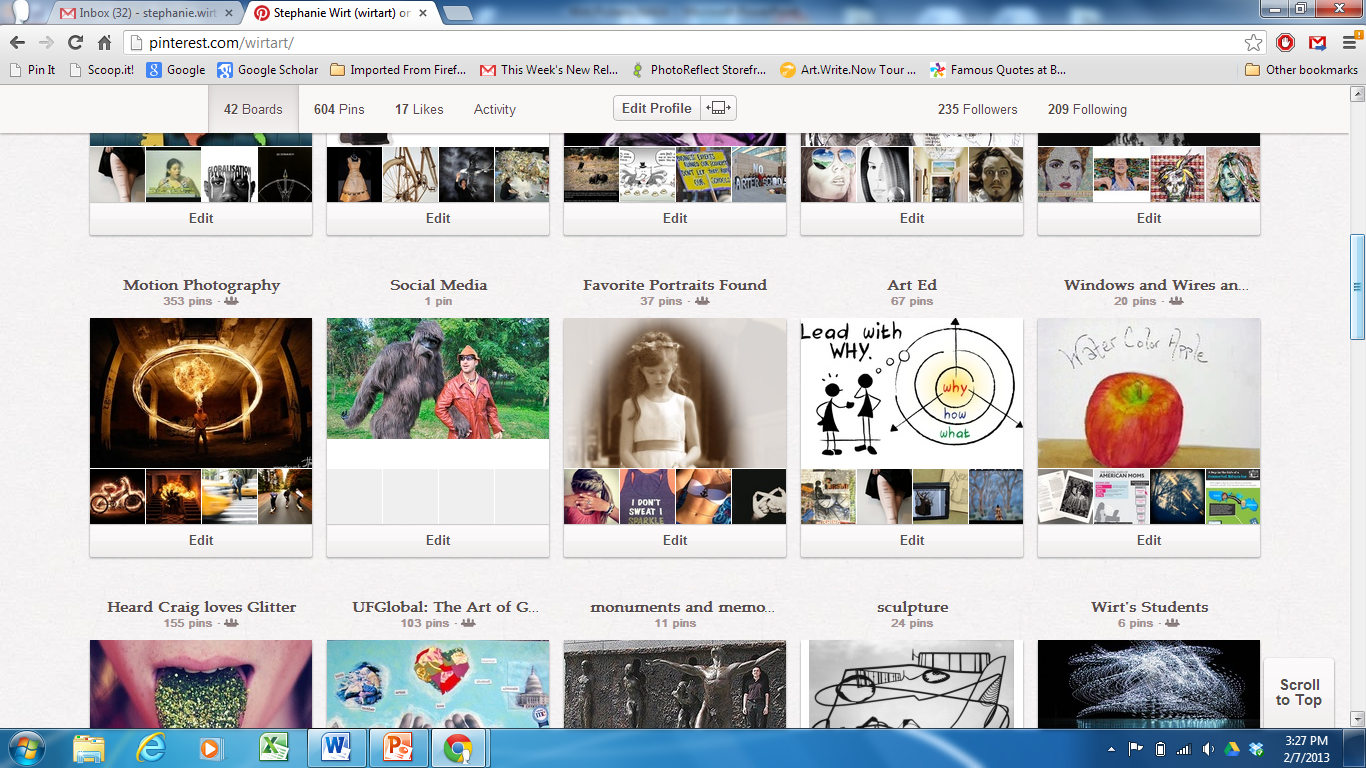 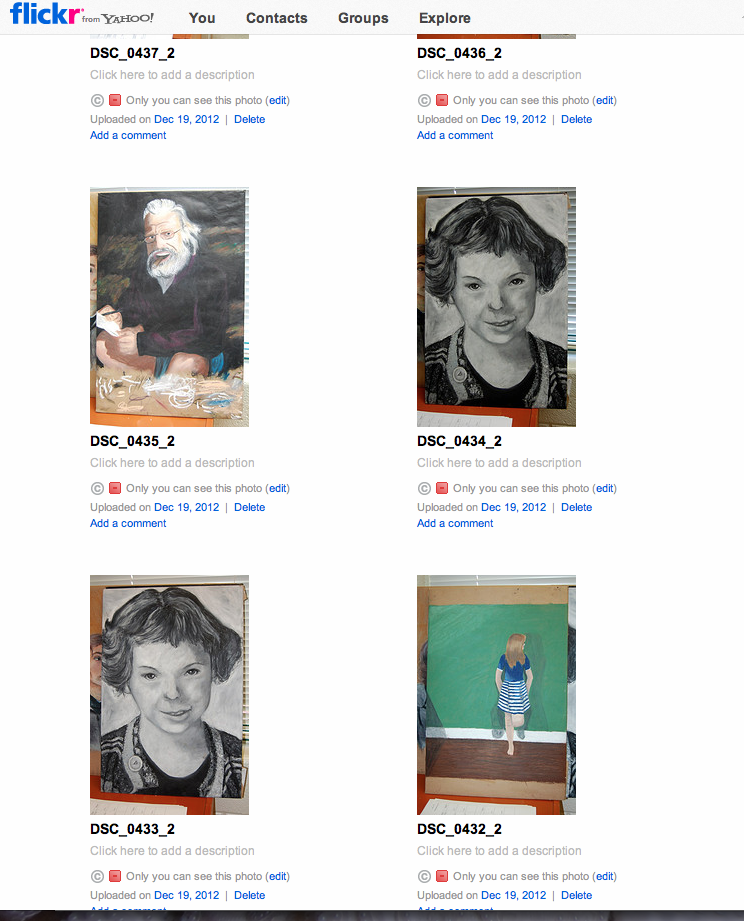 Surrealistic Interpretation of Time
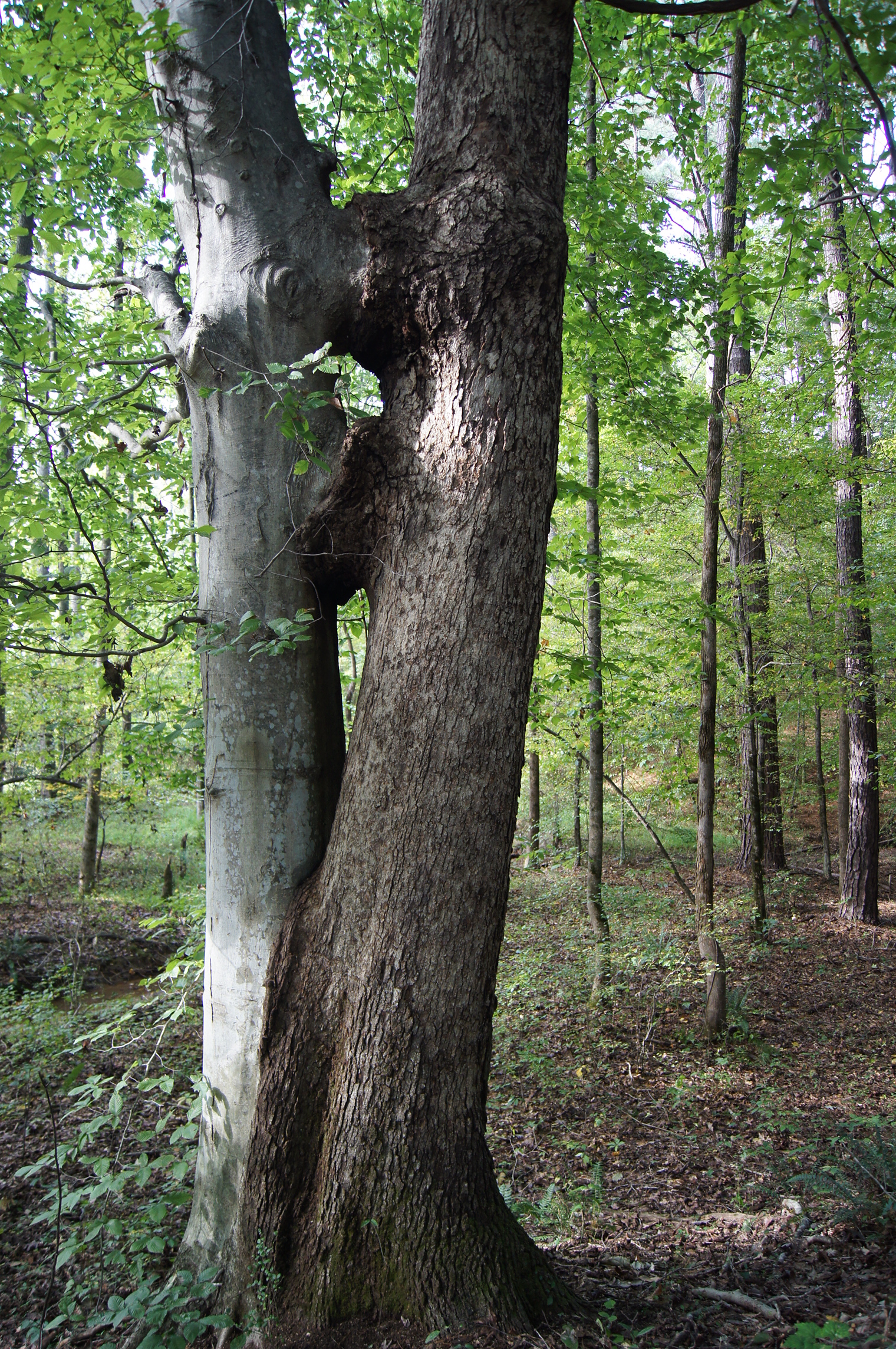 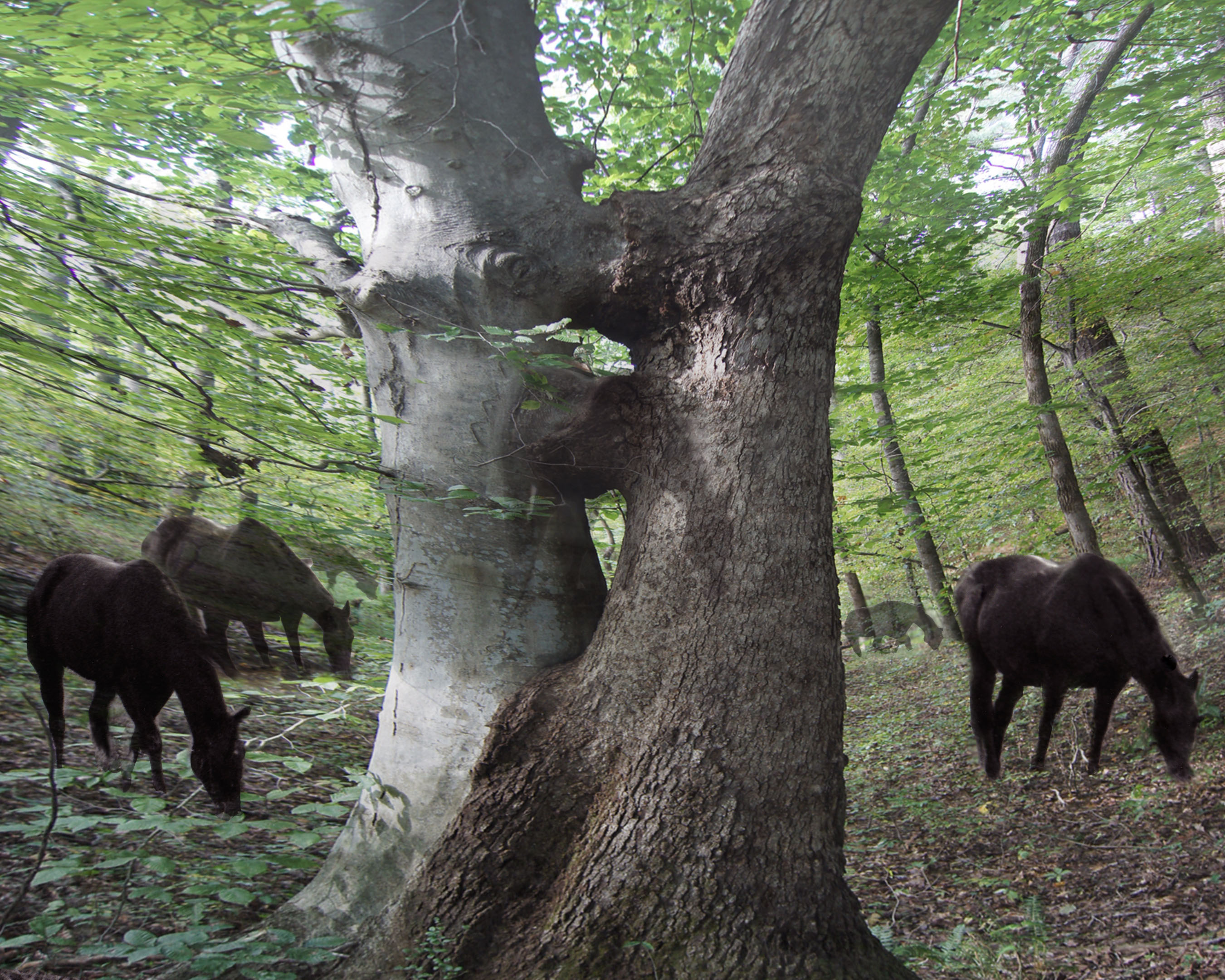 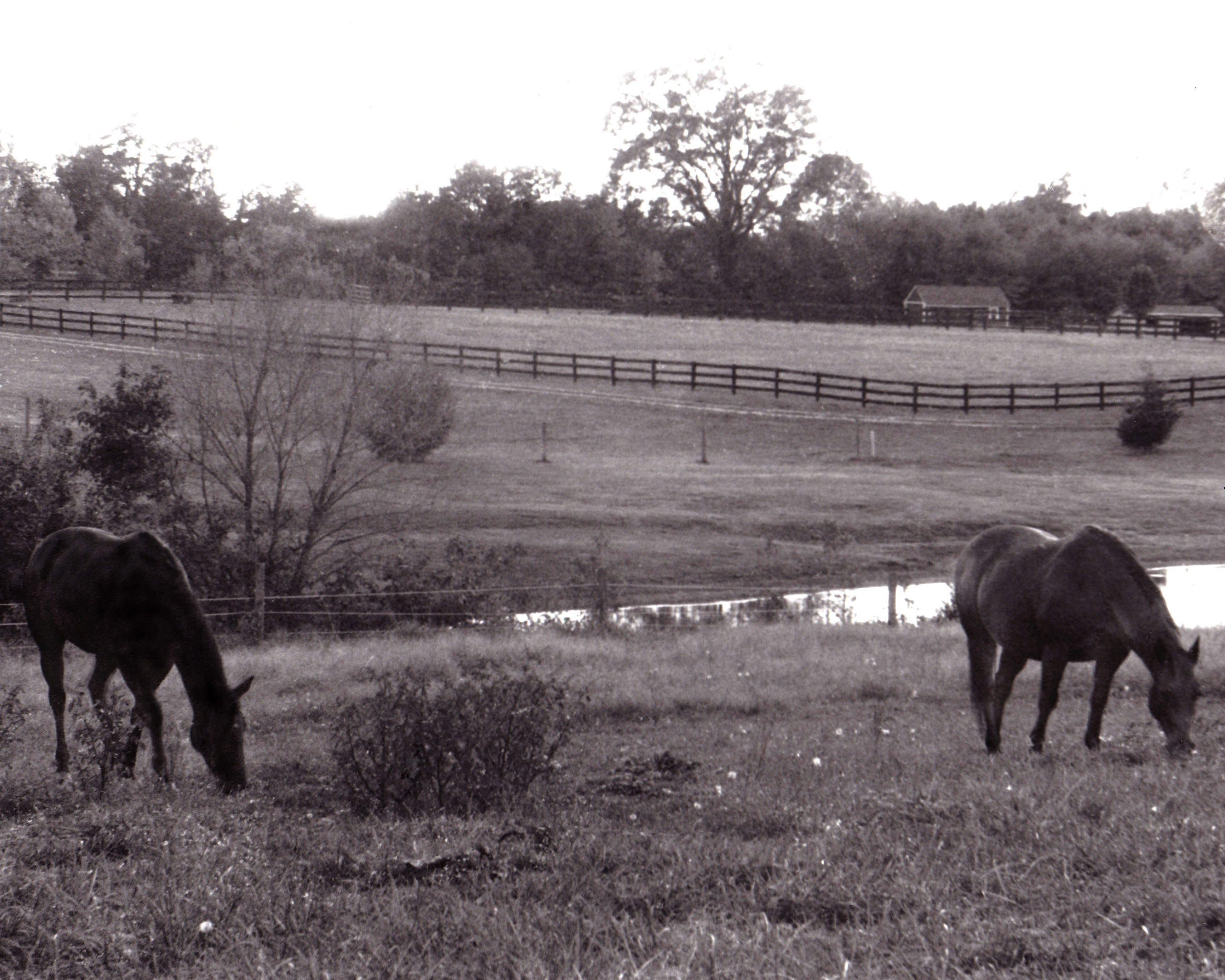 Tree Image by Serena Spence (Pickens) - Horses by Kathryn D. (Wirt)
Surrealistic Interpretation of Time
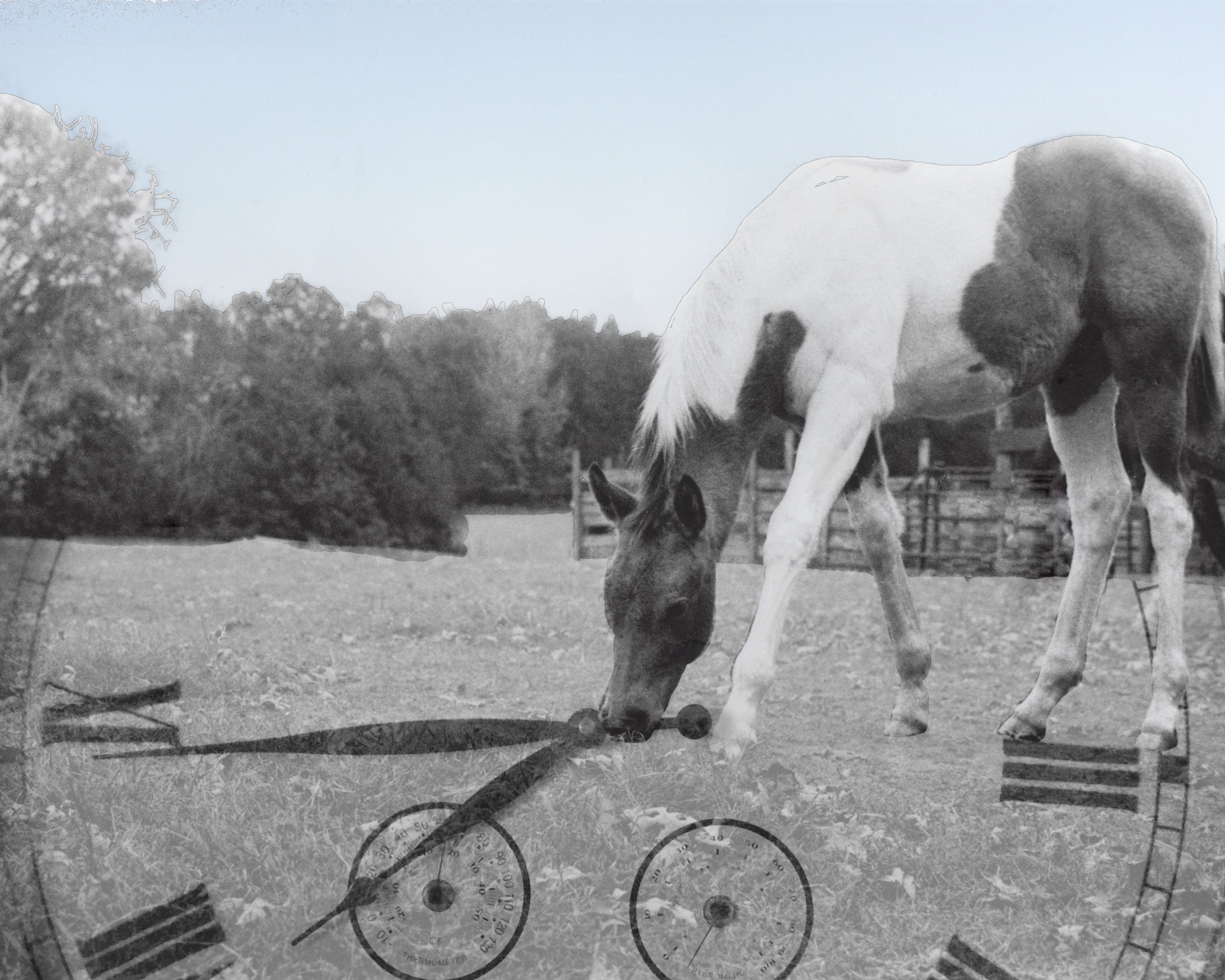 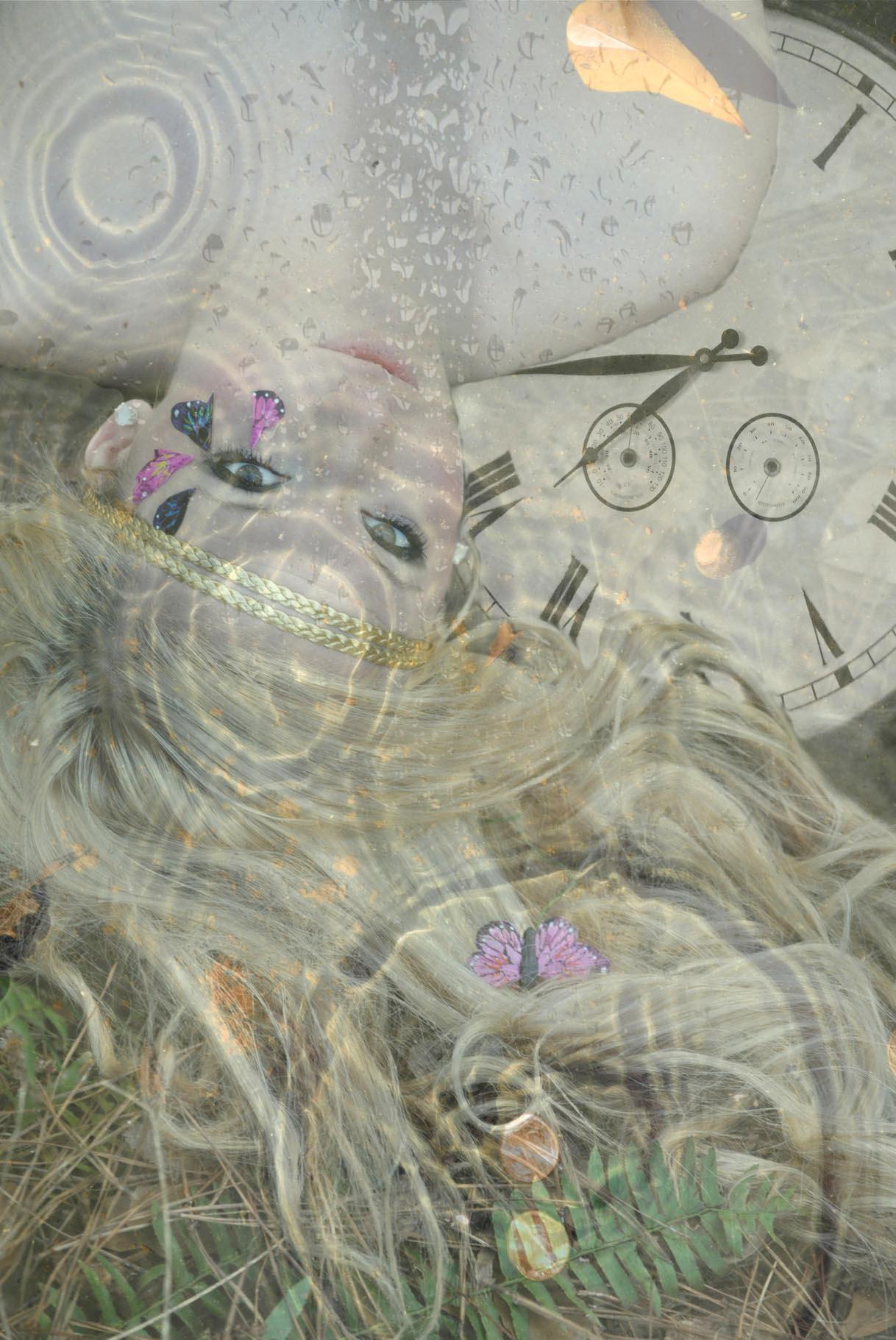 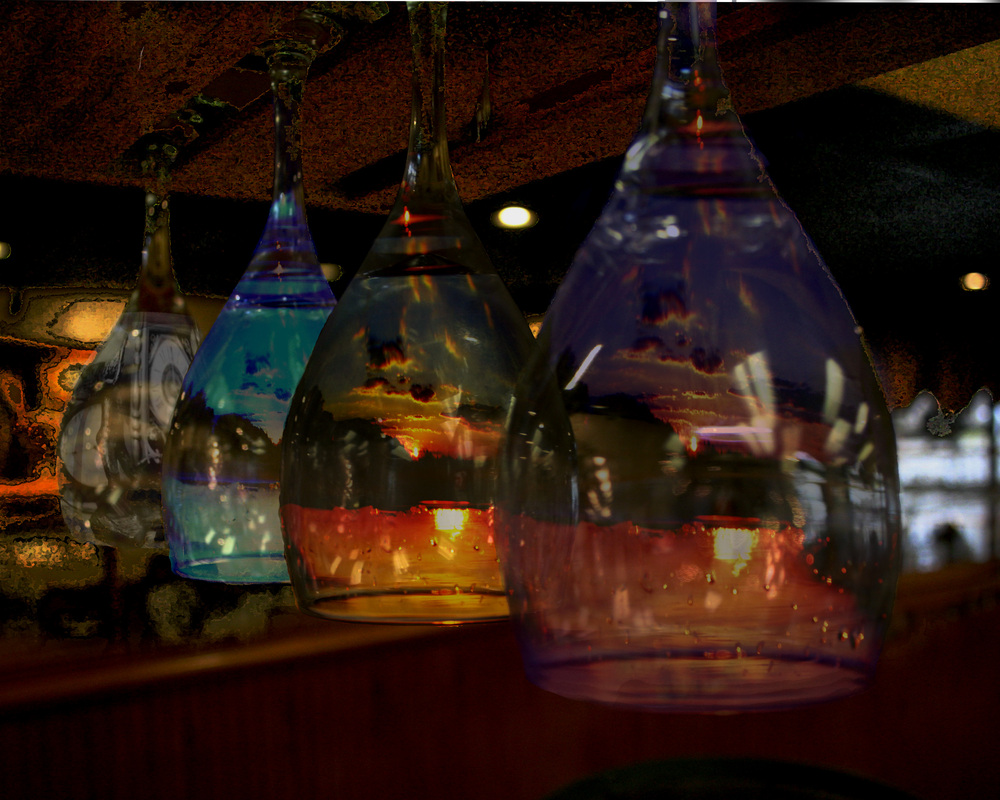 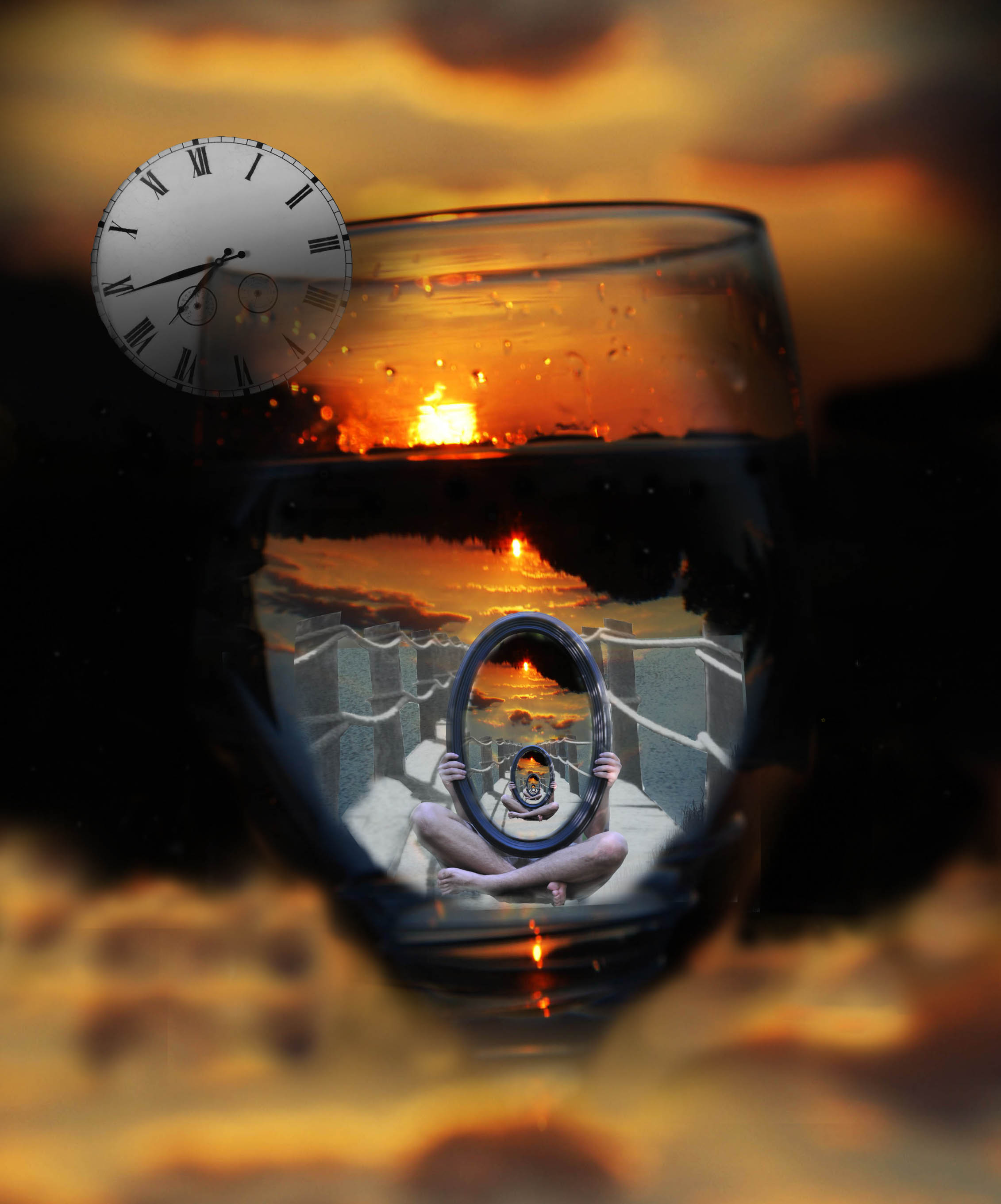 Contact us for more information about PLNs
Stephanie Wirt
Wirtartalk.org
Stephanie Pickens
Stephaniepickens.com
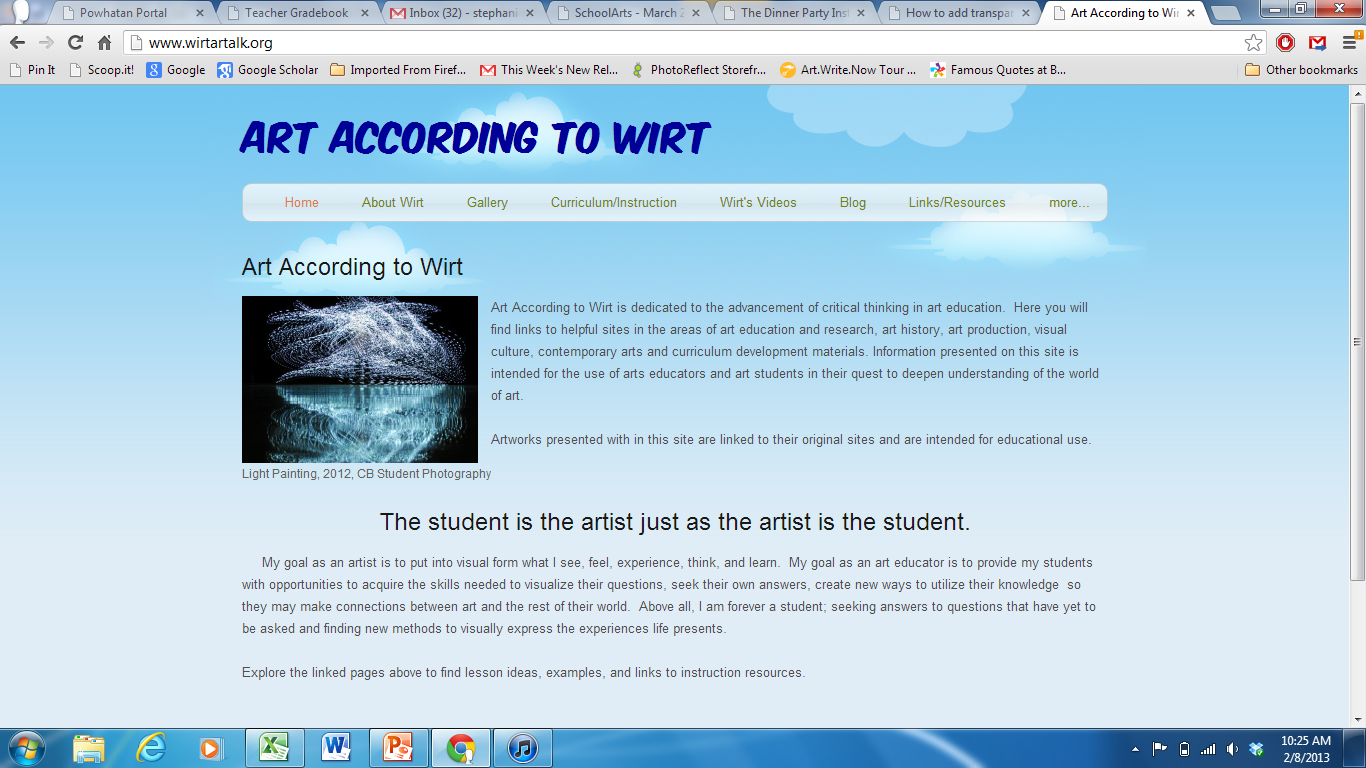 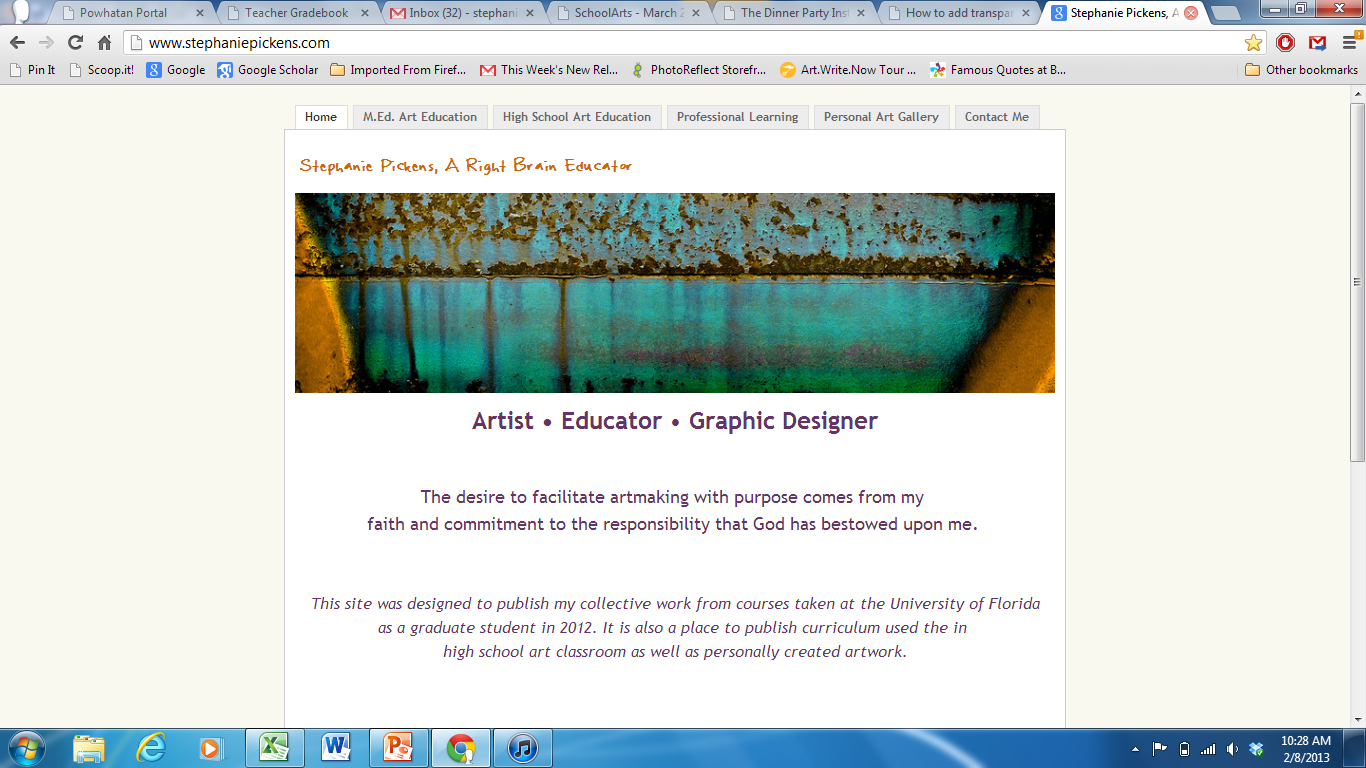 stephanie@wirtartalk.org
stephaniepickens@me.com